Value Added: The Benefits of Enhancing Program Assessment Using Indirect Methods
Assessment Pathway
Direct Assessment
“require[s] that students display the extent of their learning by doing something.”

Mary J. Allen
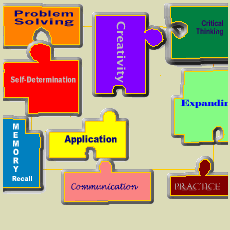 Indirect Assessment
“involve[s] a report about learning rather than a       direct demonstration              of learning”

Mary J. Allen
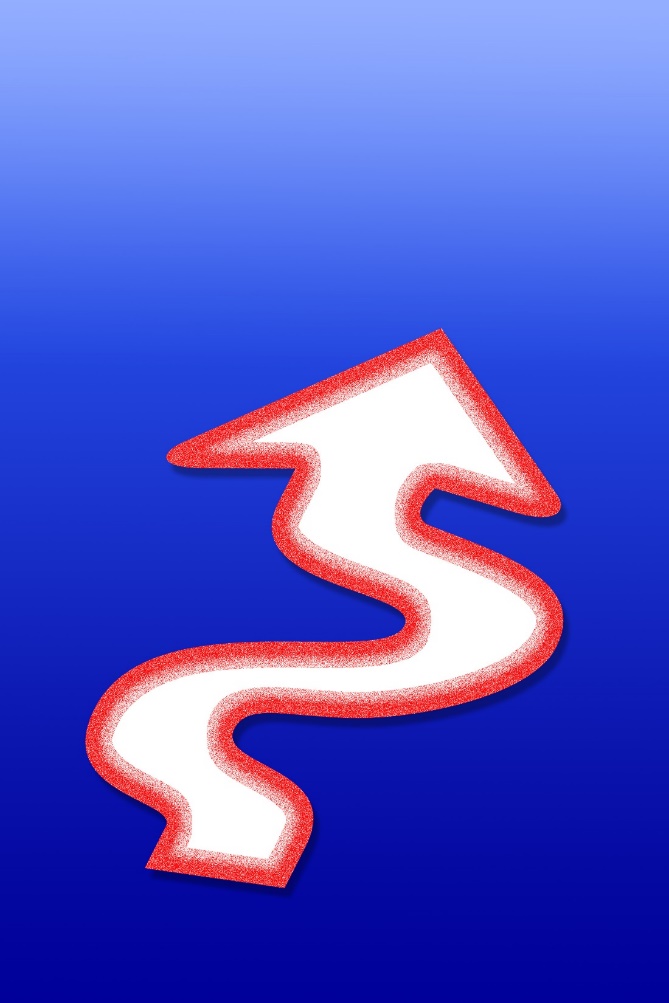 Some Types of Indirect Assessment
End of Course Grades
Graduation Rates
National surveys like NSSE or Your First College Year
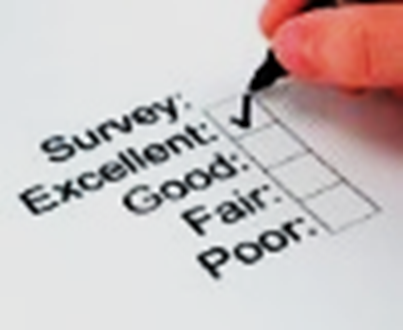 Reflective Essays
Backward looking

Clarify opinions or gain insight
Qualitative statements
Quantitative uses – Content analysis
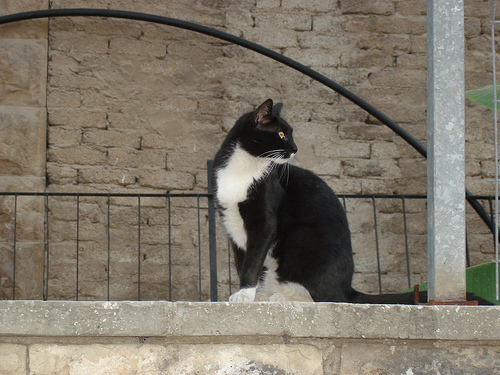 Critical thinking skills include research, analysis, and effective development of thesis/argument.  Identify History courses that increased your critical thinking skills.  Describe specific ways in which these courses utilized your critical thinking skills.
Self-Evaluation
Consider their own skill level
Insight into confidence
Gap analysis
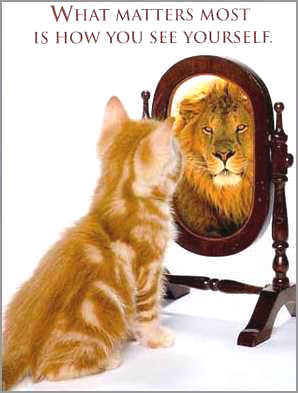 Student self-ratings 1= none, 2= poor, 3=average, 4= good, 5=excellent
I am able to evaluate and analyze historical sources for validity.
I am able to develop an historical question for research.
I can create a thesis statement.
I can maintain a thesis throughout a paper supported by evidence.
I am able to critique peer papers based on valid criteria for historical inquiry.
Surveys
Some Guidelines
Simple questions first
Level of language
Focus your questions
Avoid compound questions
Provide all possible answers
Surveys
Some Guidelines
Strive for clarity
Avoid bias
Avoid negative wording
Avoid cultural bias
Be careful asking demographic information
Program Questions
Keeps accurate records
Organizes tasks well
Follows proper sequences
Strives to satisfy clients
Can identify need for research/data
Can evaluate information for relevance and accuracy
Soft Skills
Is punctual
Avoids wasting time
Listens well
Willing to serve others
Tries to reach agreement
Speaks up when things are going wrong
What insight may this survey give you that classroom evaluation may not?

Why ask non-programmatic questions?
Weaknesses of Indirect
Difference between what they say they know and what they do know
Gaining validity
Can be time-consuming to evaluate or difficult to         analyze
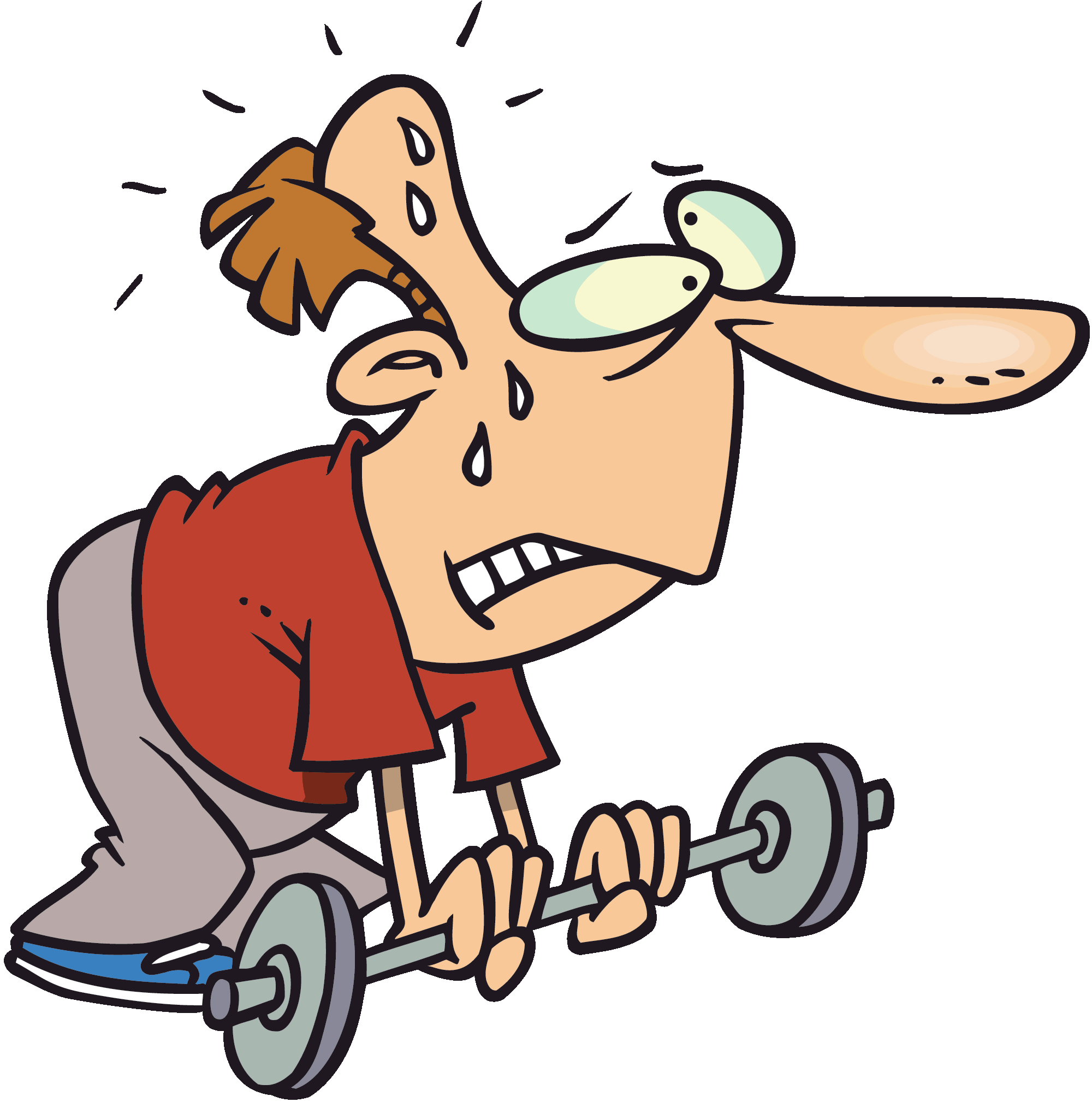 Strengths of Indirect
Insight into student decision making
Elicit unanticipated results
Insight into student       perceptions and attitudes
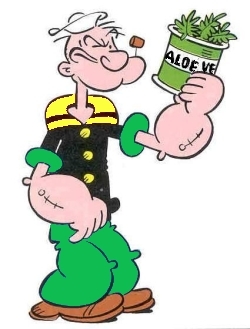 Assessment Pathways